Использование фишек  и пуговиц для детей с ОВЗ
Игровая технология
                                     учитель-логопед Соколовская О.В.
У детей с ОВЗ ряд неречевых навыков очень слабо сформирован.     Проблемы  психологических функций, влекут за собой :- трудности со звуко-буквенным анализом- эффективность комплексной коррекционной работы по развитию мелкой моторики и координации пальцев рук   Для того, чтобы у ребенка- развивались навыки фонематического слуха и анализа , - совершенствовались мелкая моторика , память и внимание -  появилось умение различать твердые и мягкие согласные- воспитывалось положительное отношение  к изучению звуков, букв и слов,важно использовать игровые методы .Одним из интересных и эффективных решений в работе, является – прием пуговиц и   фишек с буквами.
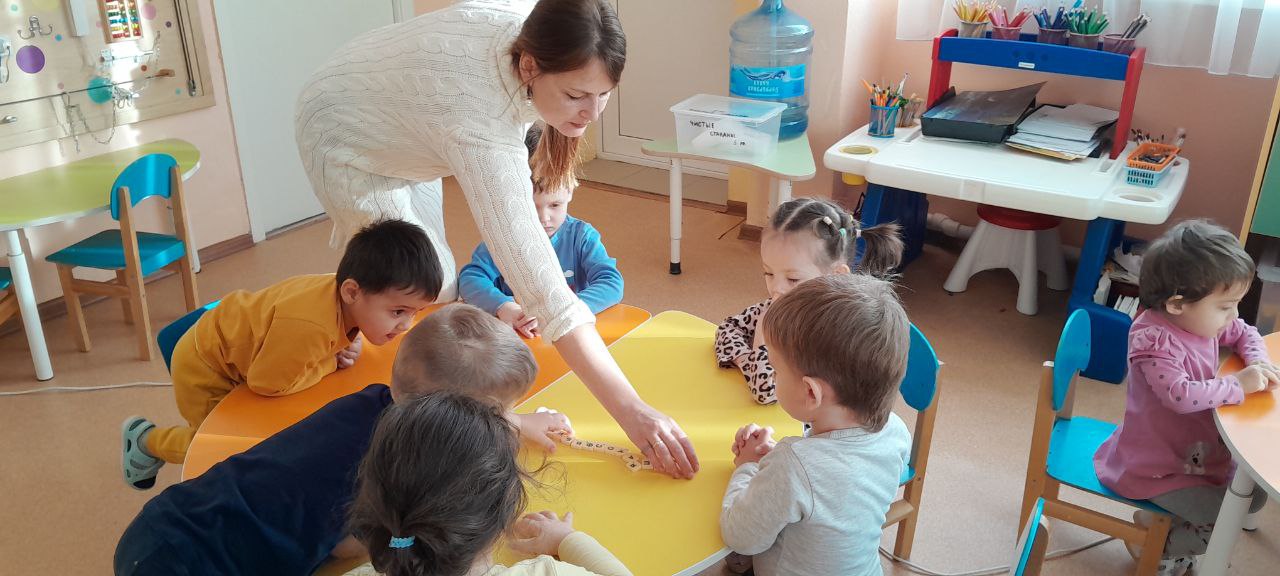 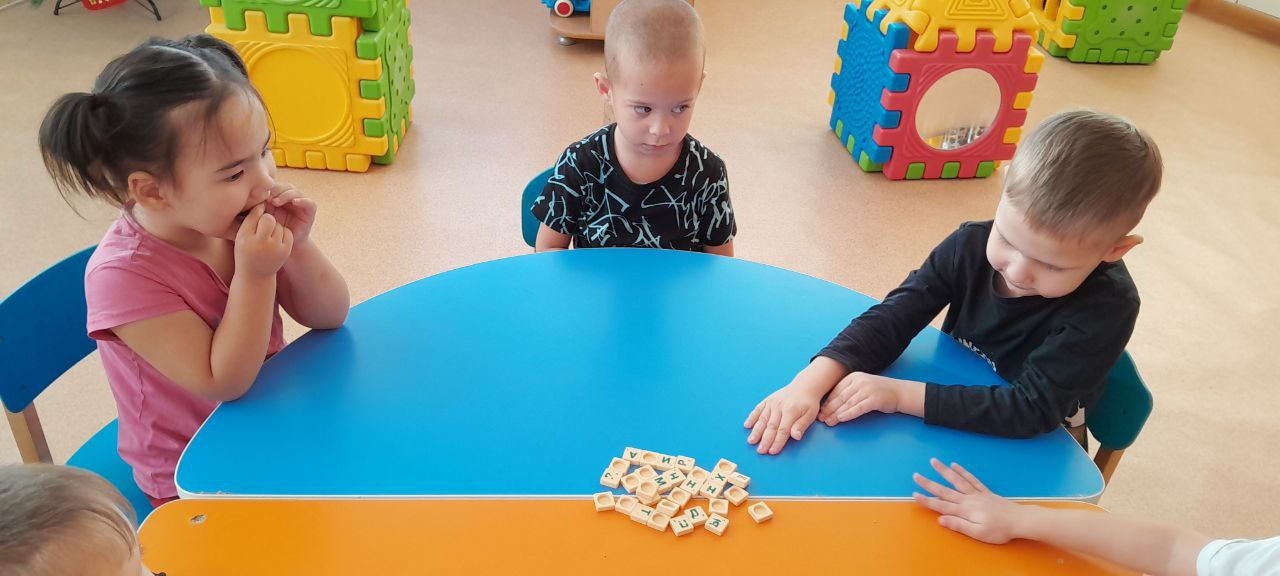 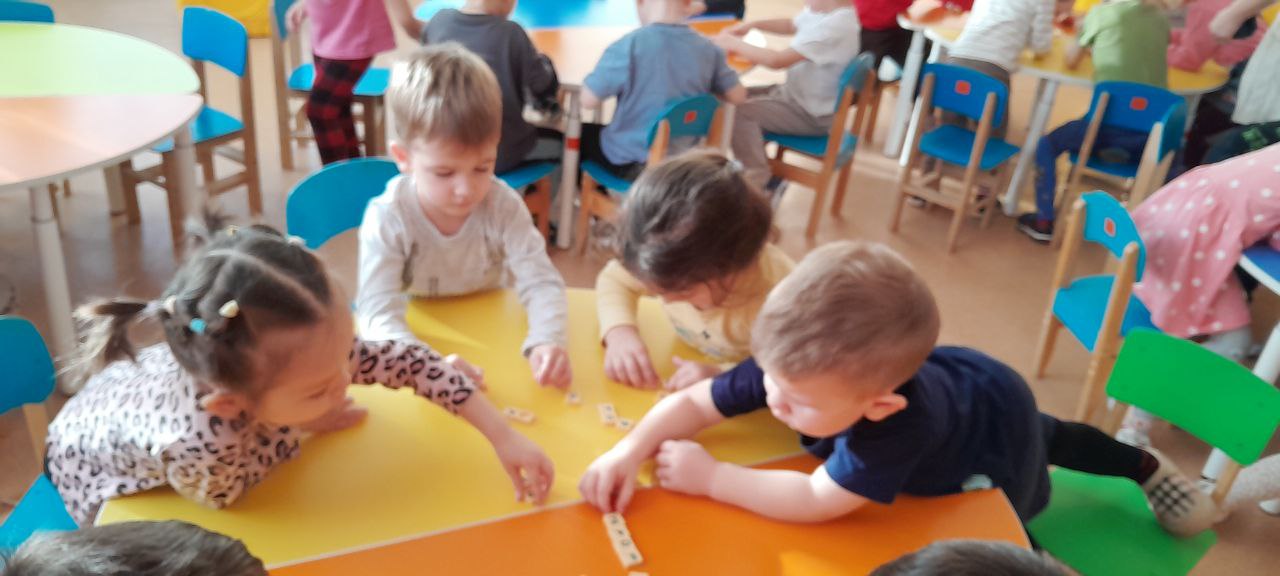 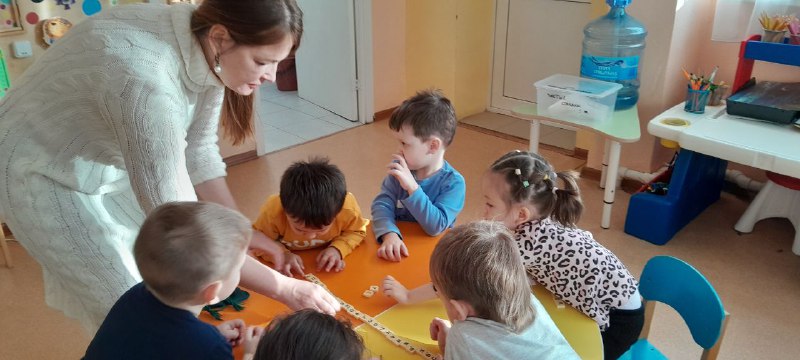 Развивающие задачи
- Коммуникационная деятельность. Стимулирование развития речи через активизацию движения пальцев рук
Стимулирование развития речи через активизацию движения пальцев рук.
 Актуальность проблемы: 
    Развитие ручных умений ребенка является важным показателем условий хорошего физического и нервно-психического состояния ребенка. В головном мозге человека центры, отвечающие за речь и движение пальцев рук, расположены очень близко.  Различные поделки, аппликации на развитие мелкой моторики - дают возможность развивать мышечные и тактильные ощущения, расширяют кругозор и стимулируют творческое воображение. Благодаря работе с различными  материалами  ребенок получает сенсорные впечатления, развивает внимательность и способность сосредотачиваться. Одним из полезных логопедических занятий является работа с пуговицами и бусами.
    Логопеды, педагоги, воспитатели используют занимательный материал для овладения счетом, закрепления знаний формы, цвета и размера. Игры с пуговицами и бусами развивают тактильное восприятие, мелкую моторику рук, зрительную моторную координацию. Ребенок учится классифицировать предметы по цвету, размеру и форме. Пуговицы - один из интересных материалов, который можно использовать в работе по коррекции звукопроизношения. Элементы игр с пуговицами  и бусами можно включать как часть занятия. Педагогическая технология  с бусами  развивает  тактильные ощущения мелкую ручную моторику, внимание, любознательность  расширяет представления детей об окружающем мире, , совершенствует сенсомоторику – согласованность в работе глаза и руки, координацию движений их точность.
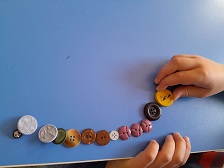 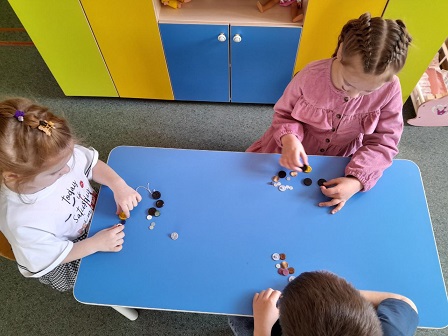 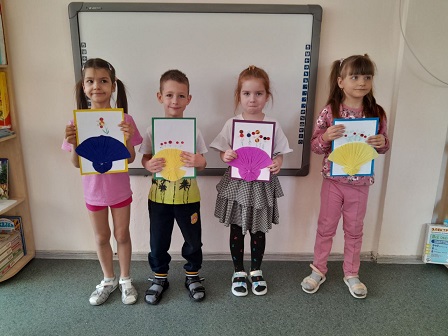 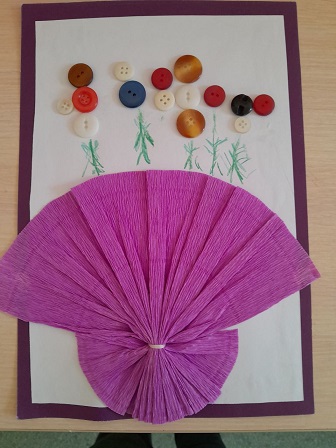 Итоги занятий с фишками и пуговицами:
    Дети усваивают элементарную технику  мелкой моторики гимнастики. 
    У воспитанников - положительная реакция и эмоциональный отклик на
знакомство с новыми видами работы с пуговицами. Дети с интересом и
желанием выполняют упражнения на развитие речи во время подготовки поделок;
Хорошие результаты взаимодействия учителя-
логопеда с воспитателями и родителями. Родители получили необходимые
знания по данной теме, стали более информированными в вопросе
проведения игр по развитию мелкой моторики с детьми дома.
 В процессе работы составляются картотеки игр и упражнений  с пуговицами по интересам.
Таким образом, целенаправленная, регулярно осуществляемая работа
учителя-логопеда с воспитателями и родителями по развитию речи и мелкой моторики у детей позволяет добиться положительных результатов.